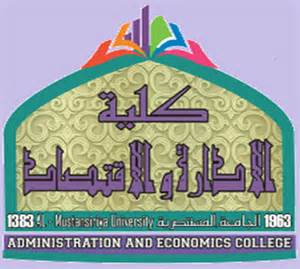 برامج التسعير
اسئلة المحاضرة
1 - كيف يمكن للمستهلكين معالجة وتقييم الأسعار؟ 2 -  كيف ينبغي للشركة تحديد الأسعار مبدئيا للمنتجات أو الخدمات؟ 3 - كيف يجب على الشركة تكييف الأسعار لتلبية الظروف والفرص المختلفة؟4 -  متى وكيف ينبغي للشركة أن تبدأ بتغيير الاسعار؟ 5 -  كيف يجب أن تستجيب الشركة لتغيير سعر المنافس؟
فهم التسعيرUnderstanding Pricing
التسعير الرقمي
Pricing in a digital world
بيئة التسعير المتغيرةa changing pricing environment
كيف تسعر الشركاتHow companies price
نفسية المستهلك والتسعير Consumer Psychology and Pricing